Jericho
Informace o Jerichu
• Oblast města Jericha je osídlena přes 11 000 let. Přes všechny války, požáry a společenské a politické změny existuje dodnes. Jedná se nejspíš o nejstarší souvisle osídlené město na světě.• Leží přibližně 10 km severně od Mrtvého moře.• Nachází se v údolí 250 m pod hladinou moře, což z něj dělá nejníže položené město na Zemi. • Obyvatelé Jericha stavěli své domy z nepálených cihel. Takové domy ale nevydržely příliš dlouho, asi po dvaceti letech musely být zbořeny a postaveny znova.• Archeologové se shodují, že město bylo vypáleno, což je popsáno v Bibli.
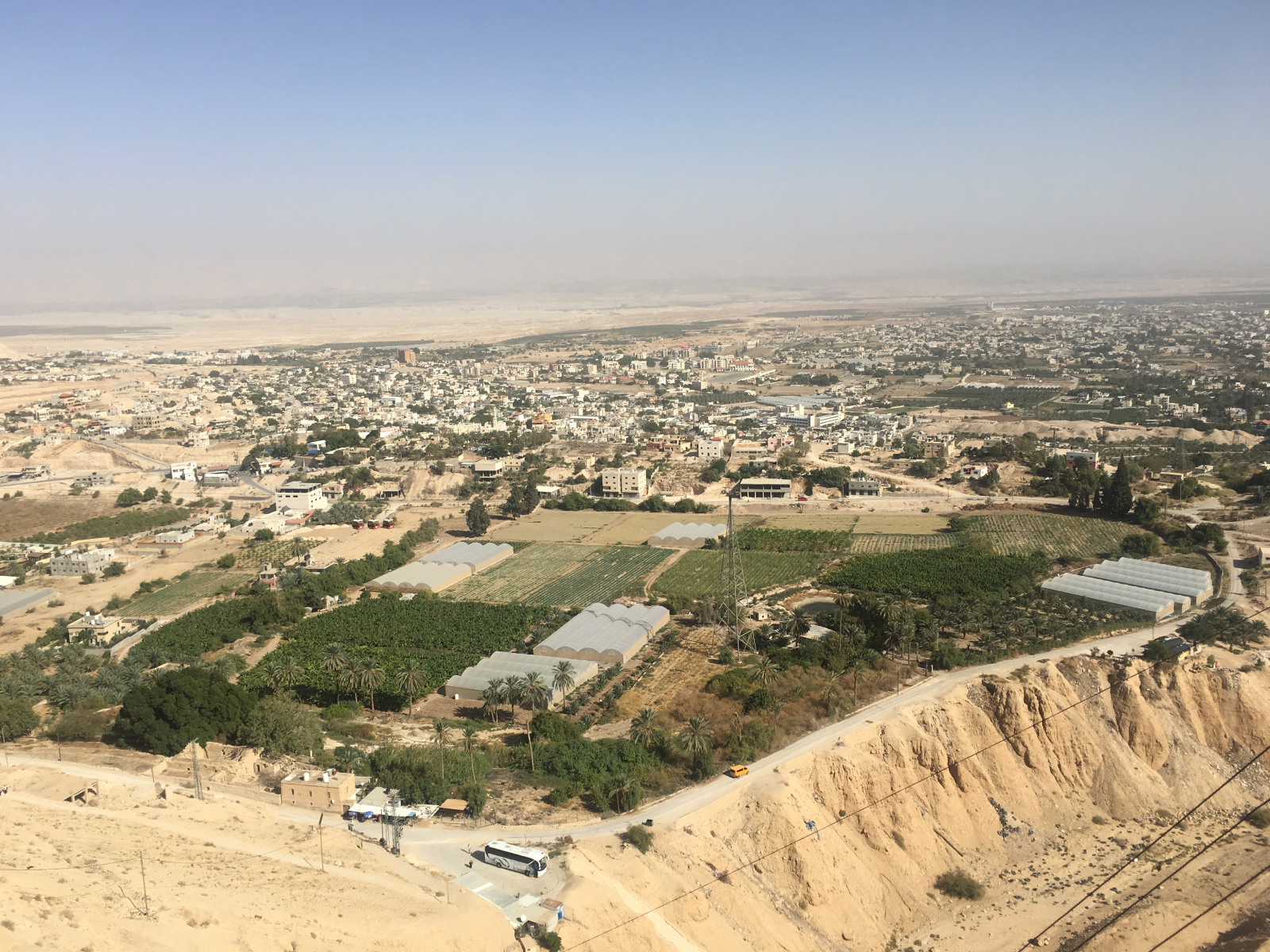 Jericho
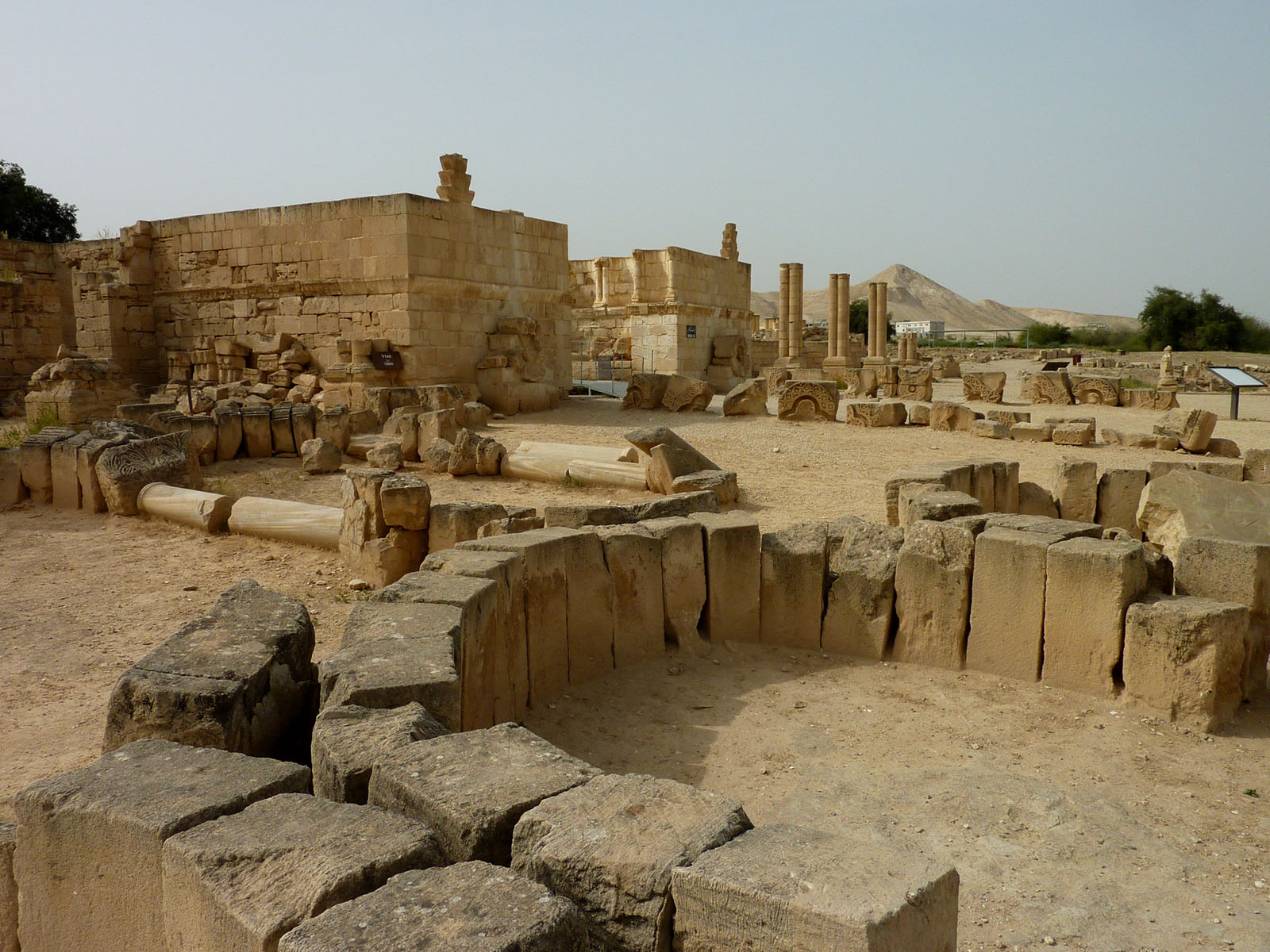 Jericho
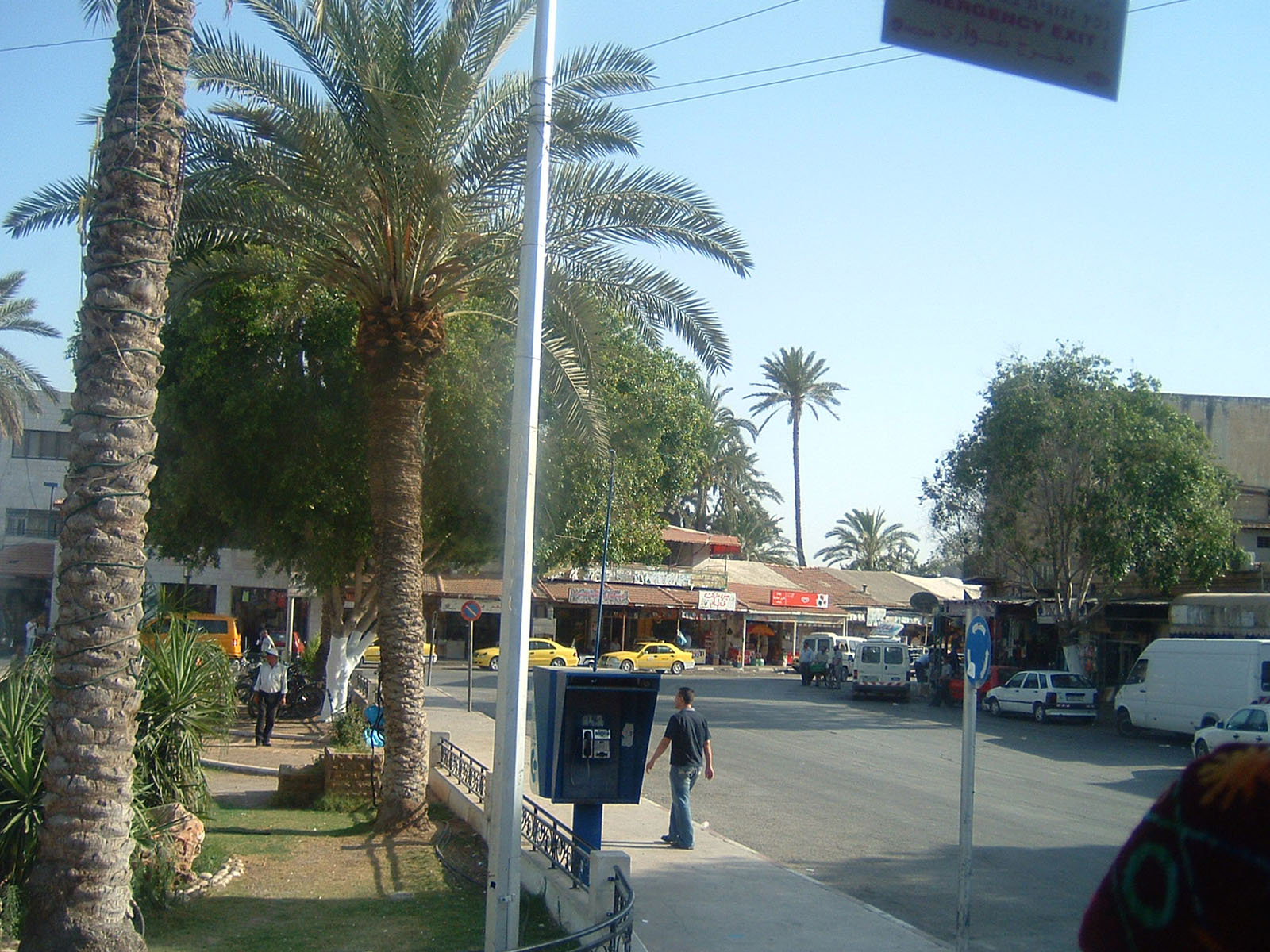 Ulice v Jerichu
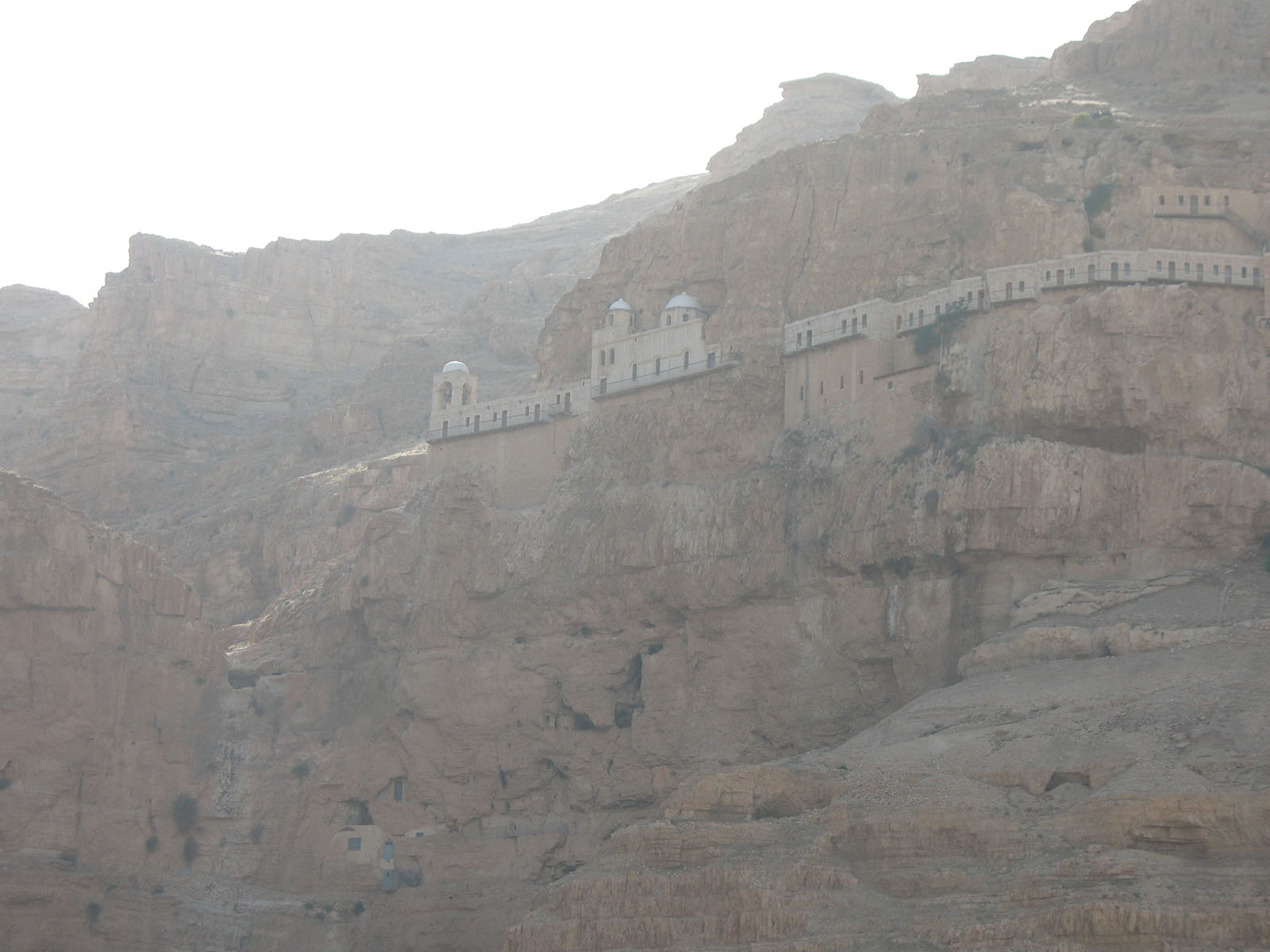 Klášter na útesu nad Jerichem
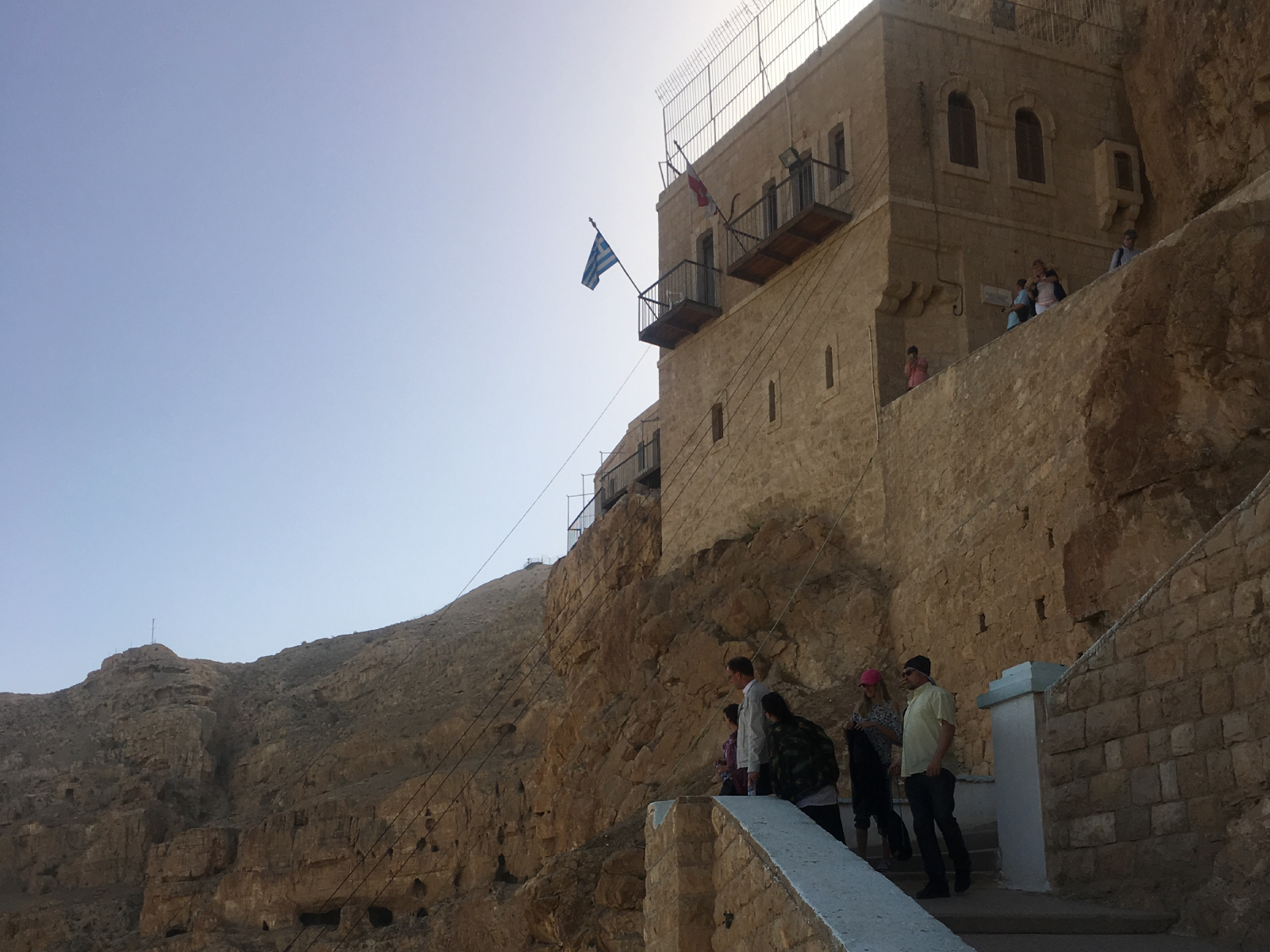 Klášter na útesu nad Jerichem